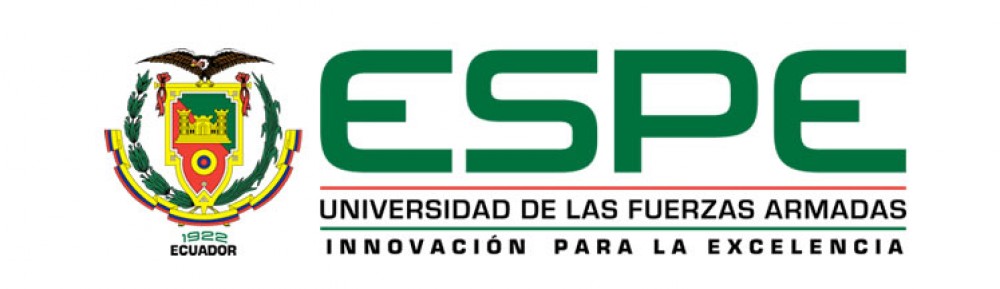 TEMA:ANÁLISIS DE LAS POLITICAS Y ESTRATEGIAS APLICADAS POR EL GOBIERNO AUTÓNOMO DESCENTRALIZADO DEL CANTÓN PEDRO VICENTE MALDONADO
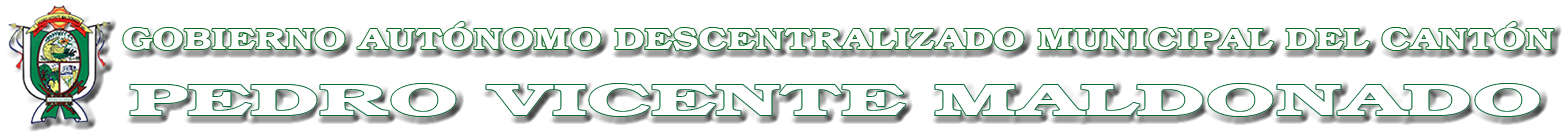 Andrea Escobar                               Diego Velásquez
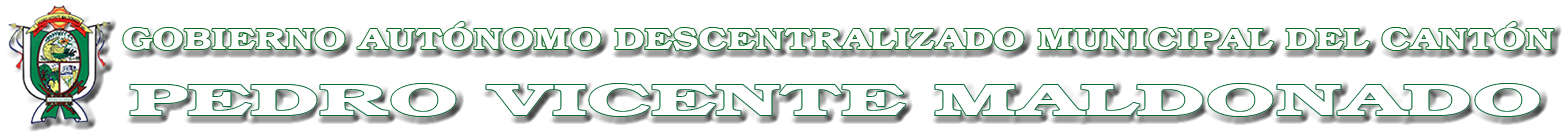 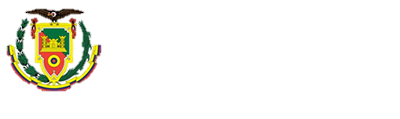 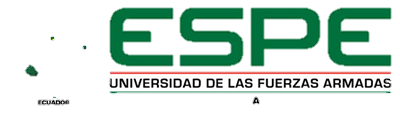 PROBLEMÁTICA
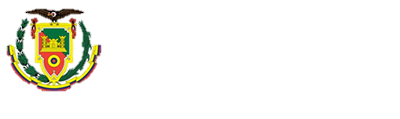 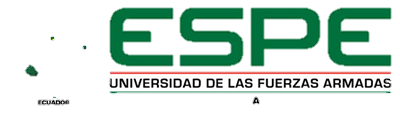 OBJETIVOS
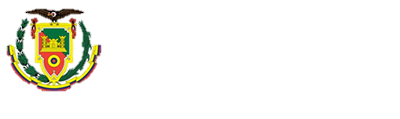 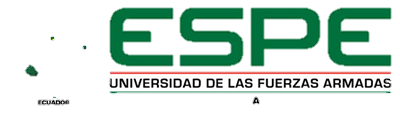 JUSTIFICACIÓN
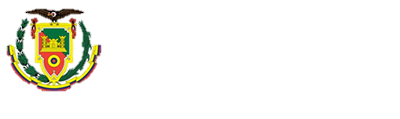 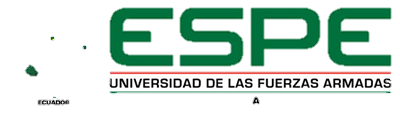 CAPITULO I
FUNDAMENTACIÓN TEÓRICA
CAPITULO II
DIAGNOSTICO GENERAL DEL CANTÓN PEDRO VICENTE MALDONADO
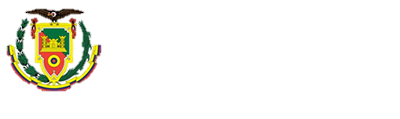 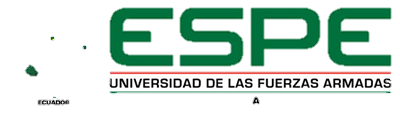 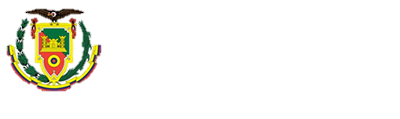 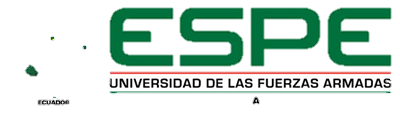 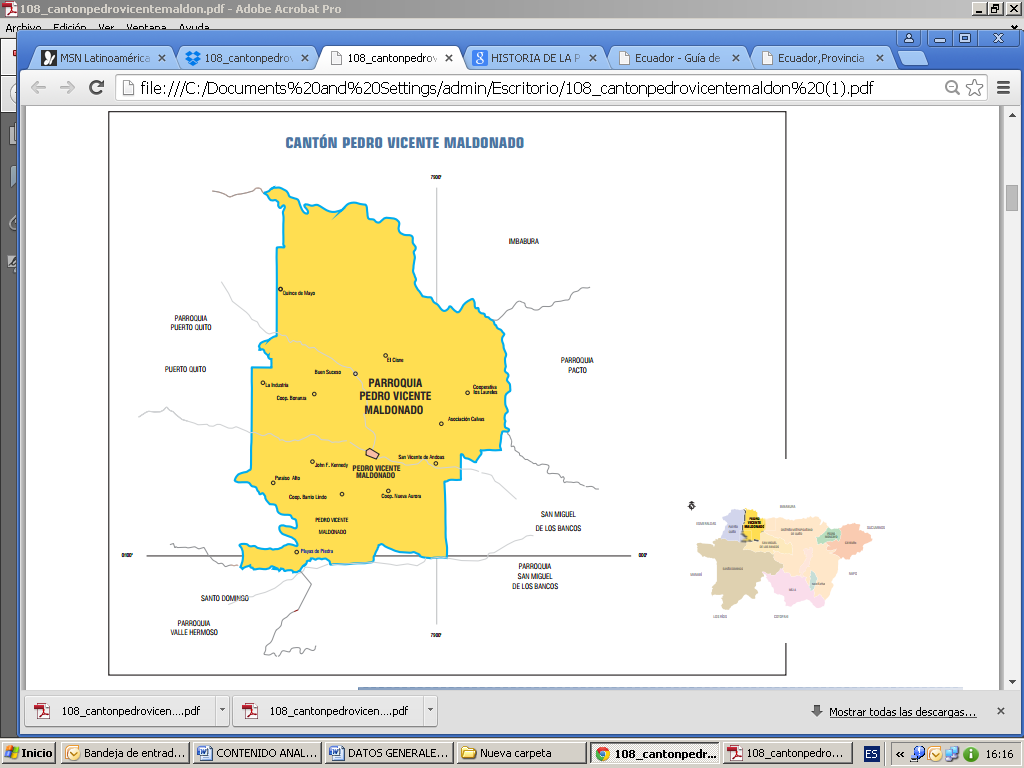 UBICACIÓN: Noroccidente Provincia de Pichincha

ACCESOS: Quito, Santo Domingo de los Tsachilas

ALTITUD: 620 msnm


TEMPERATURA: entre 16 C. a25 C.
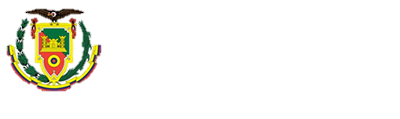 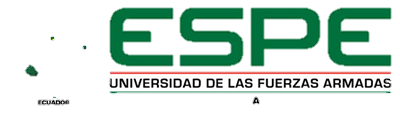 CAPITULO III
IDENTIFICACIÓN DE ATRACTIVOS TURÍSTICOS
Caracterizado por recursos naturales en su mayoría hídricos.
Entorno apto para el crecimiento de flora variada.
Se presta para realizar actividades turísticas
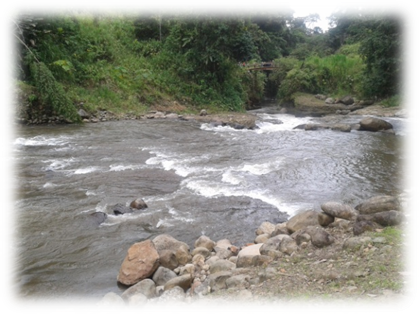 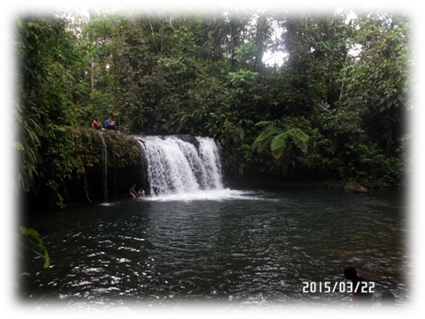 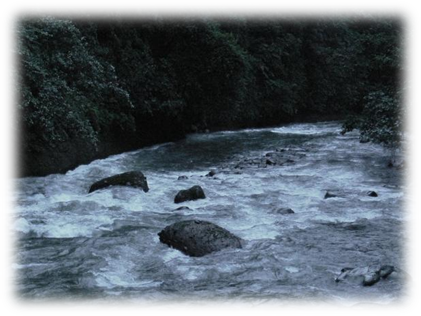 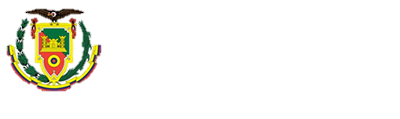 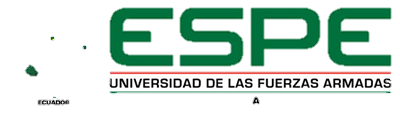 CAPITULO III
ANÁLISIS DEMANDA
MUESTRA
384
POBLACIÓN
PEA QUITO:890000
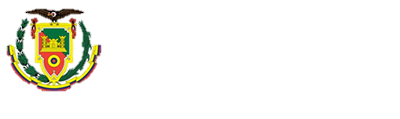 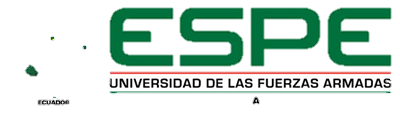 CAPITULO III
ANÁLISIS DEMANDA
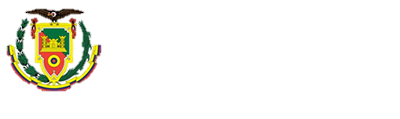 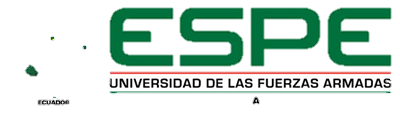 CAPITULO III
PERFIL DE TURISTA
Disfrutar actividades con la naturaleza, nuevas experiencias
Información por medio de revistas flyers, redes sociales y revistas
Gasto Promedio por día de $25
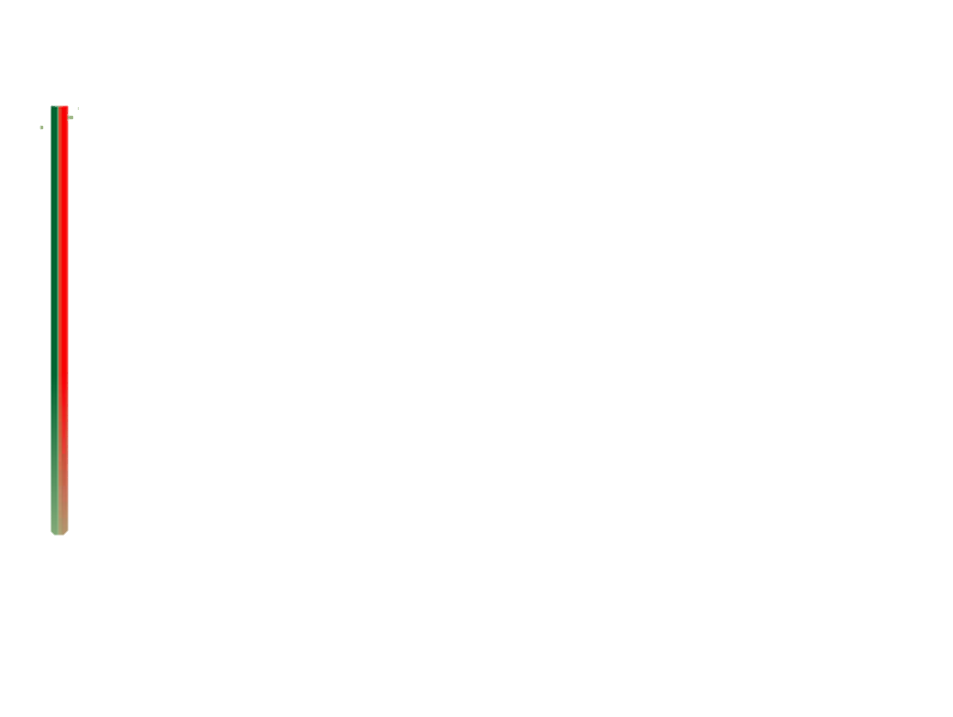 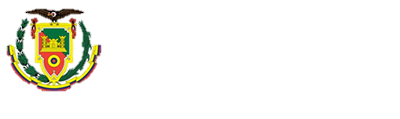 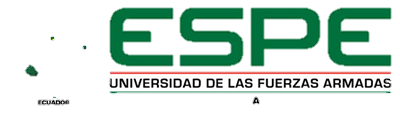 CAPITULO 
IV
PLANTEAMIENTO DE PROPUESTAS
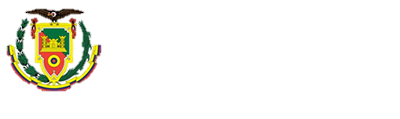 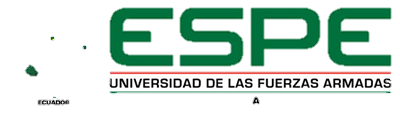 ESTRATEGIA DE DESARROLLOHABILITACIÓN DE ATRACTIVOS TURÍSTICOS
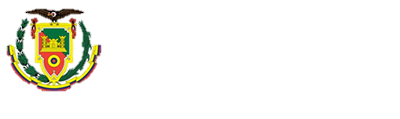 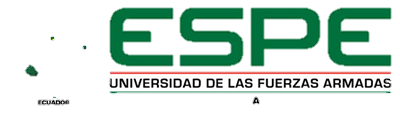 CABAÑAS ECOLÓGICAS
Diseño de pequeñas cabañas para ser utilizadas  según como se lo requiera
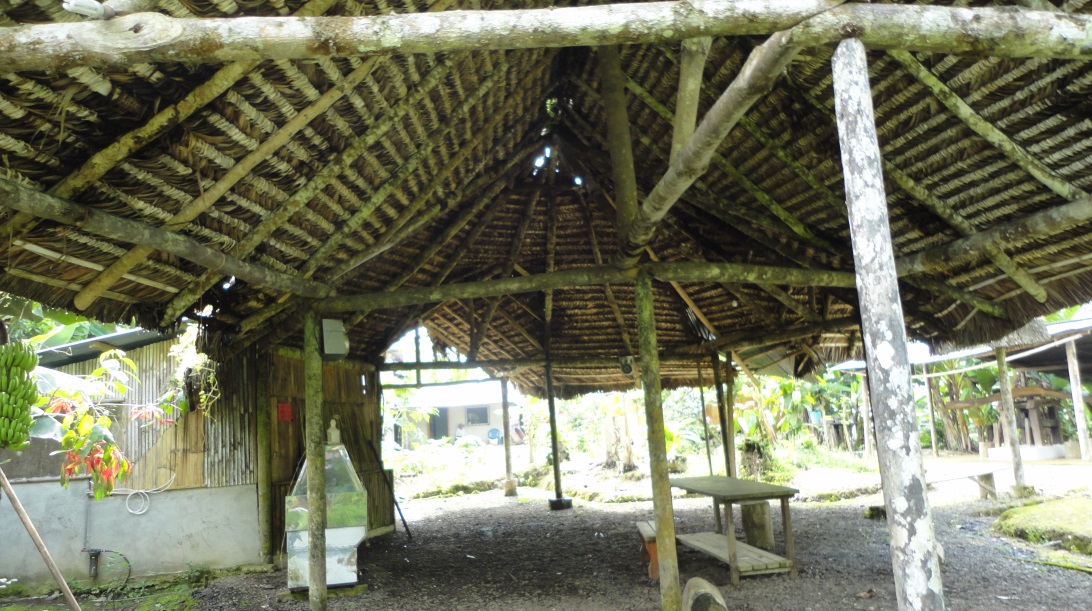 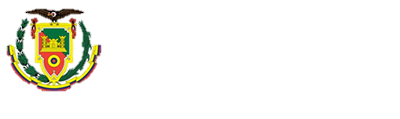 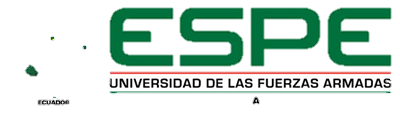 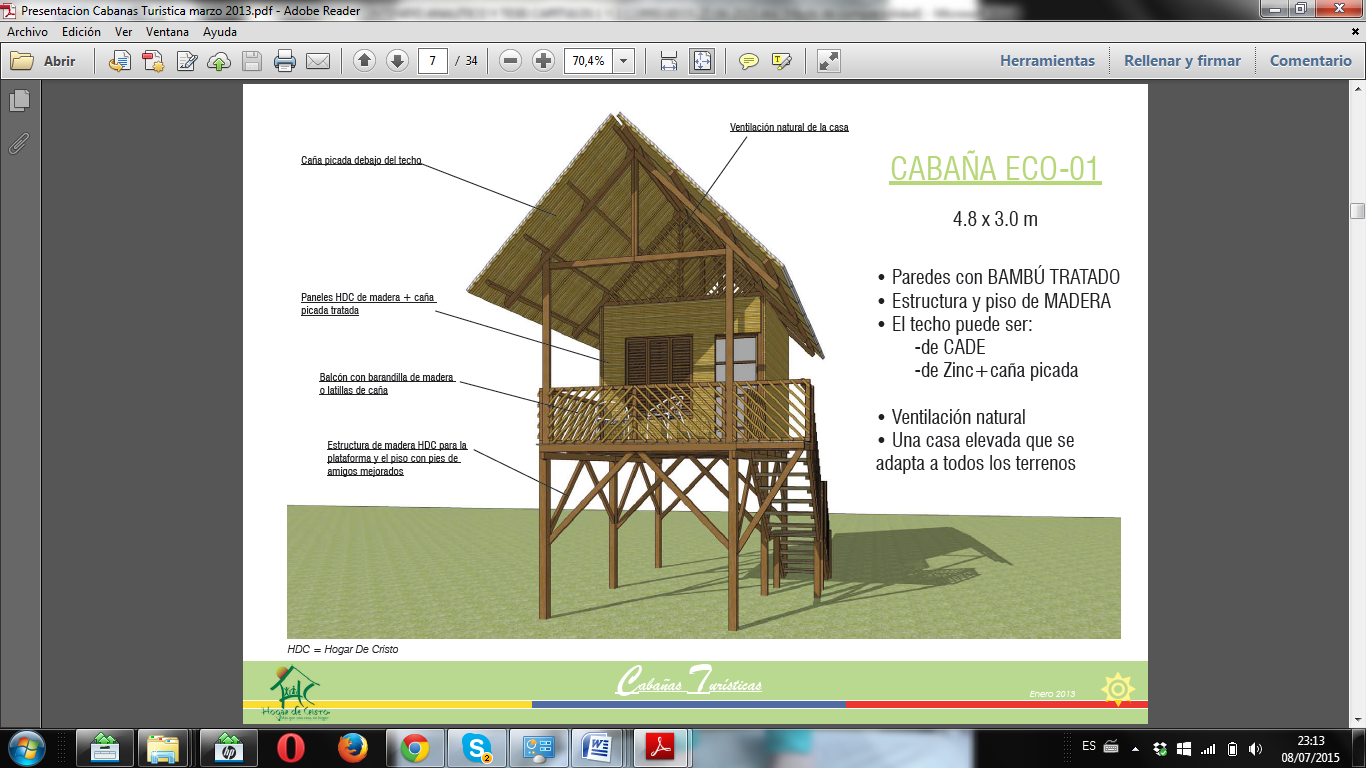 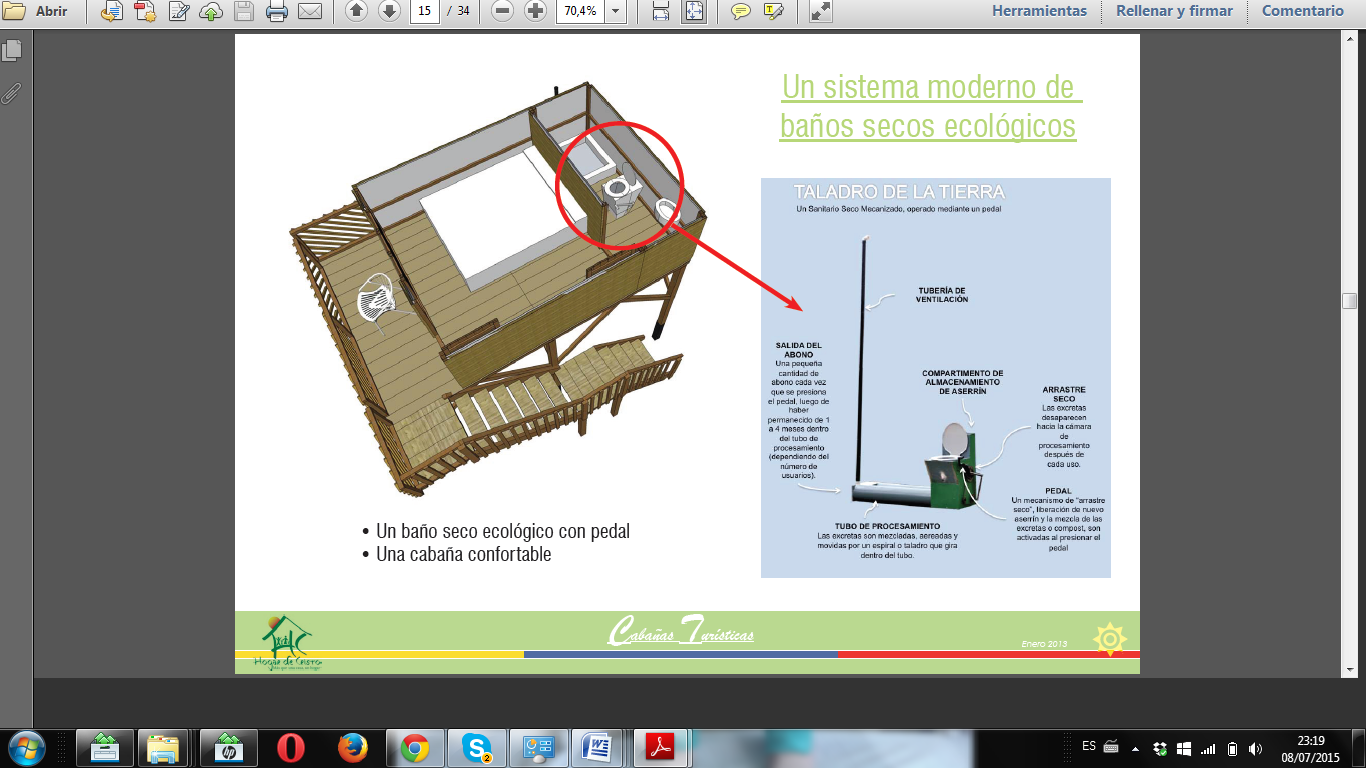 BAÑO SECO
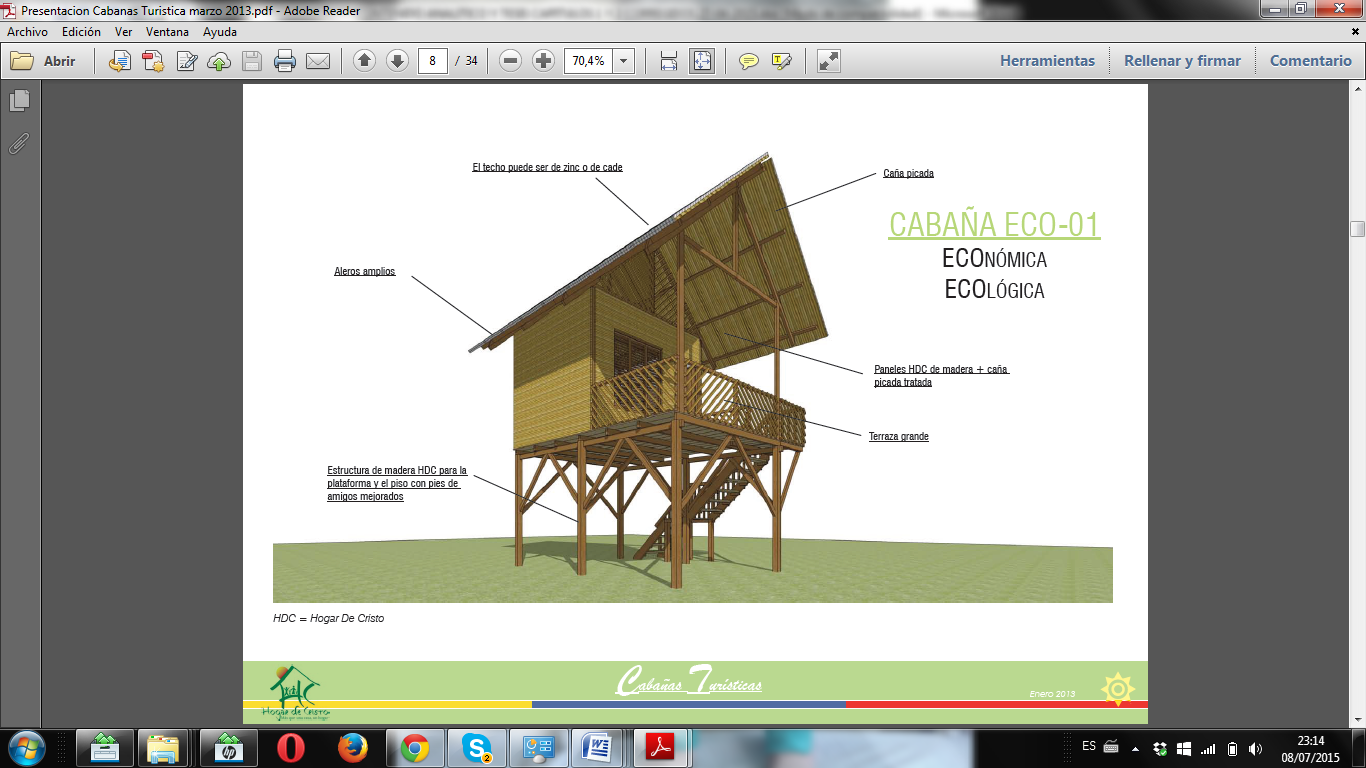 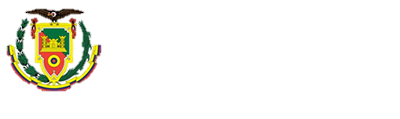 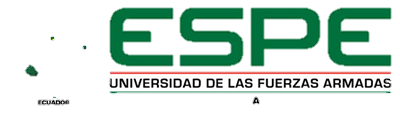 AGROTURISMO
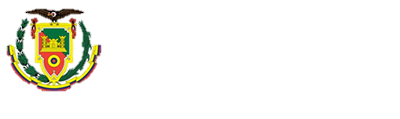 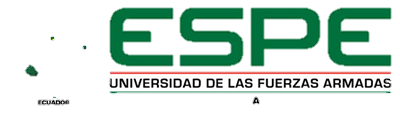 PRODUCCIÓN DE PALMITO
TROPICAL FOOD, empresa internacional dedicada producción de palmito para exportación
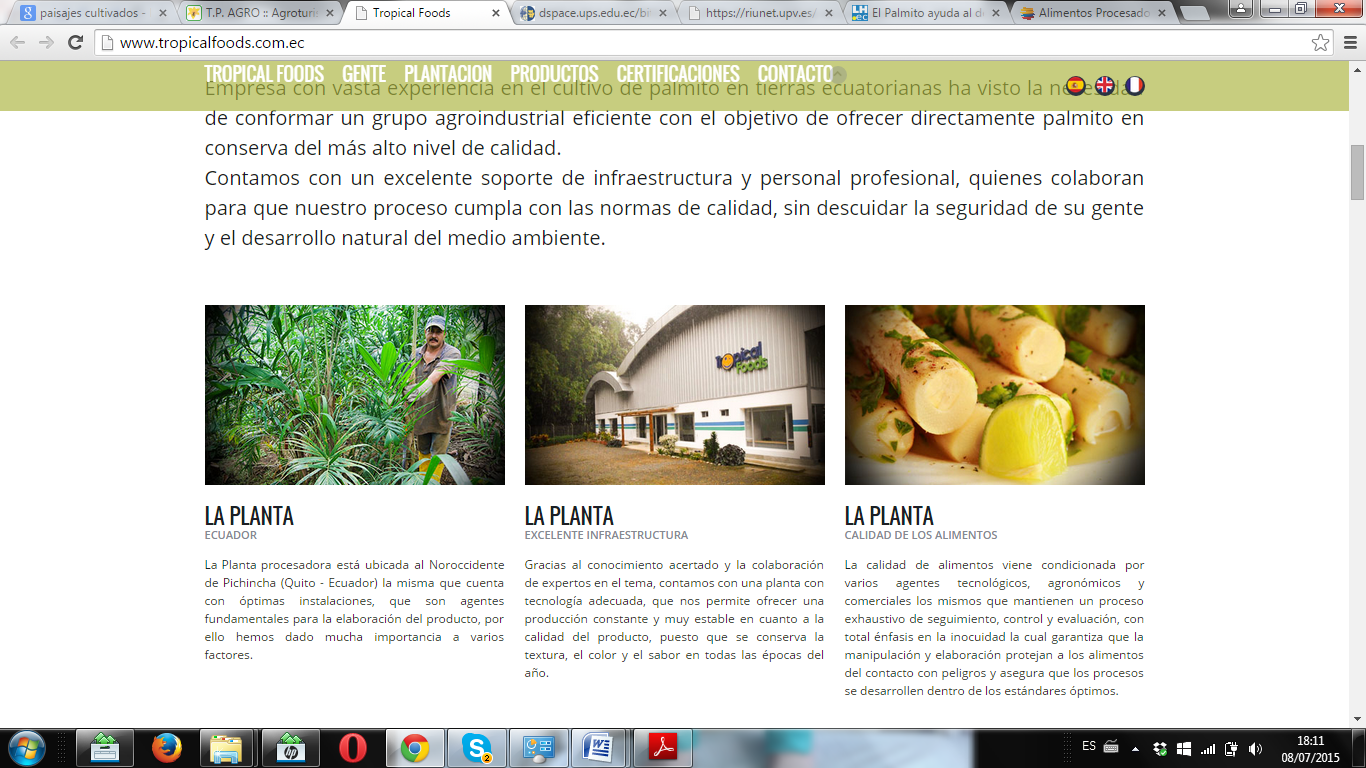 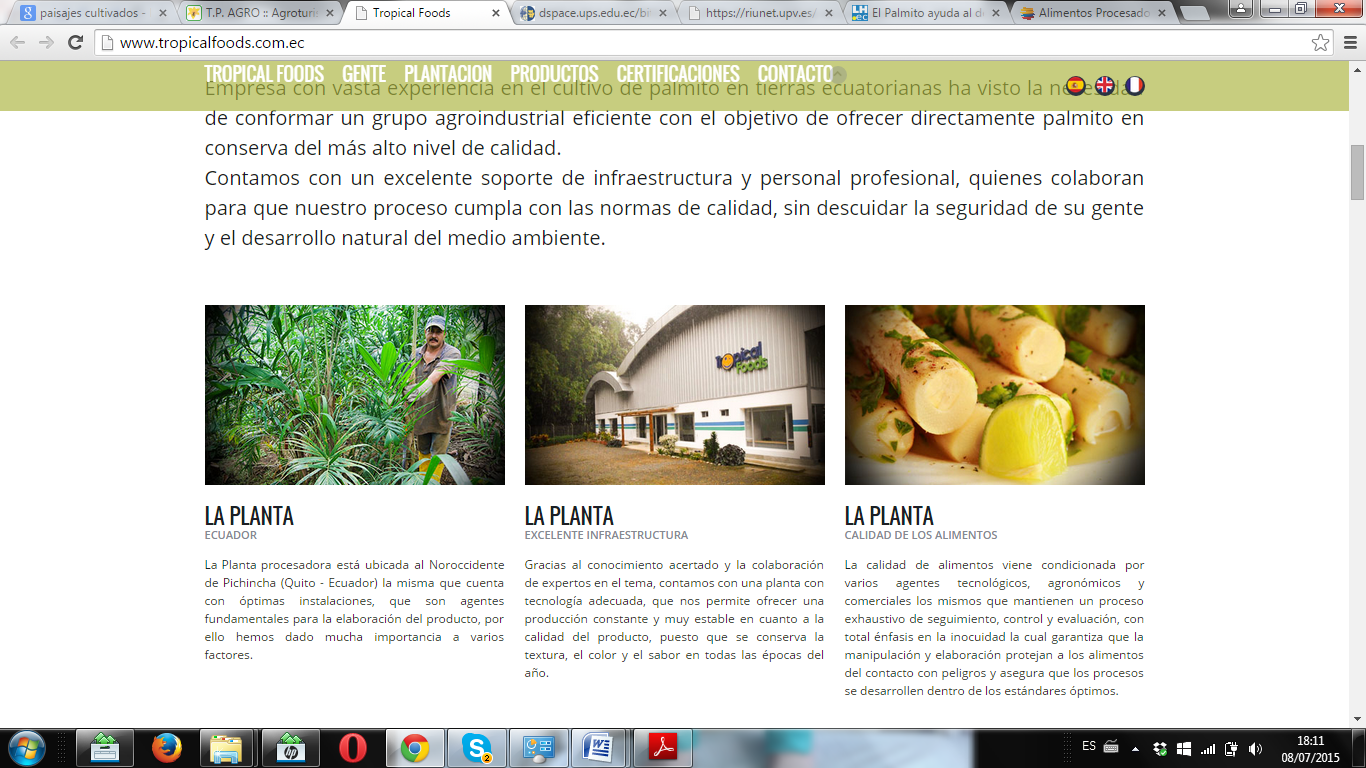 PROCESO DE PRODUCCIÓN
Siembra y tras 18 meses de cuidado se hace el primer corte
Se pela y se corta.
Obtener la “manzana”
Enlatado
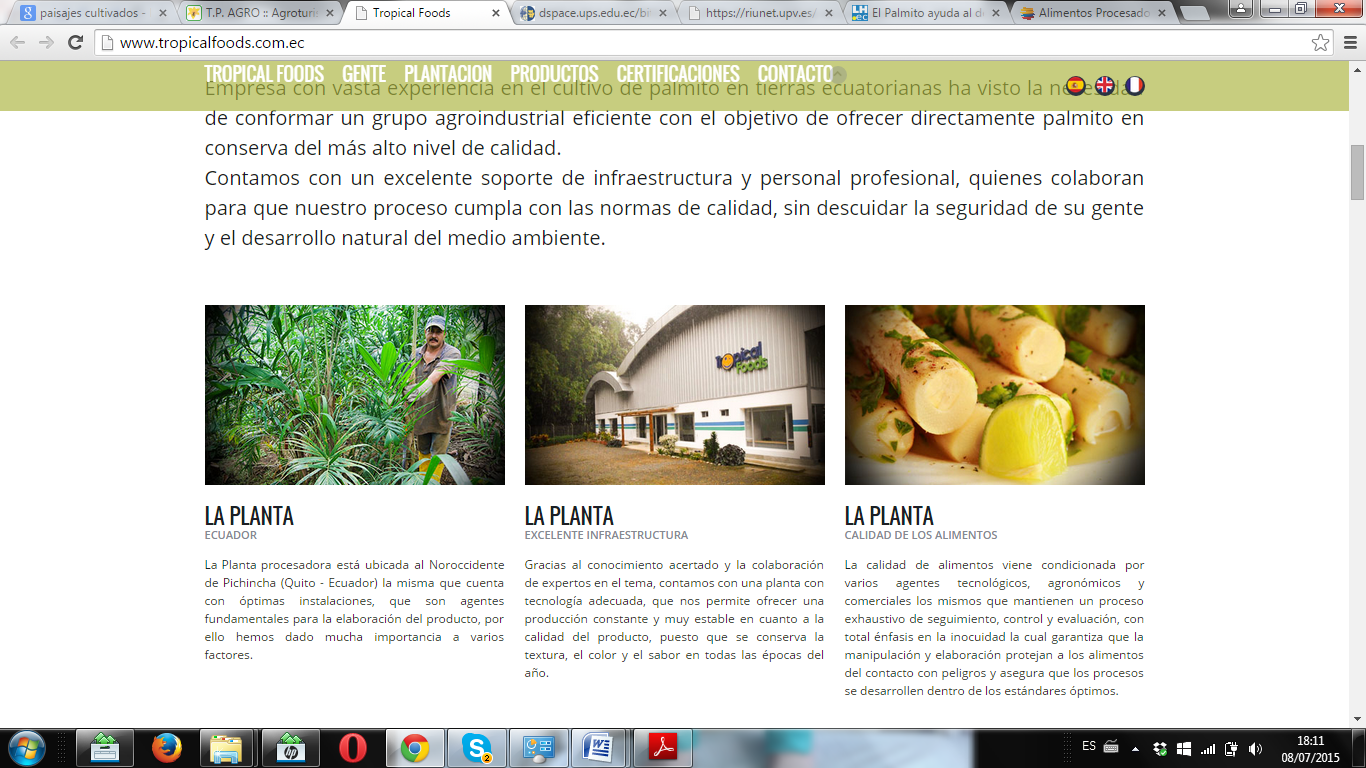 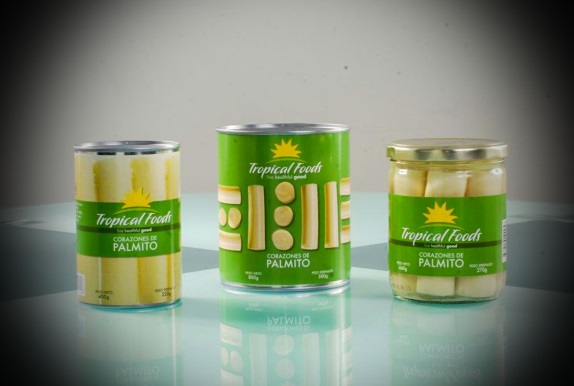 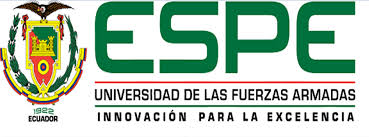 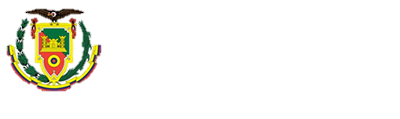 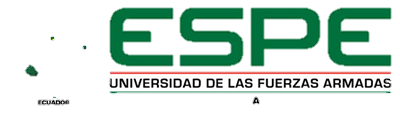 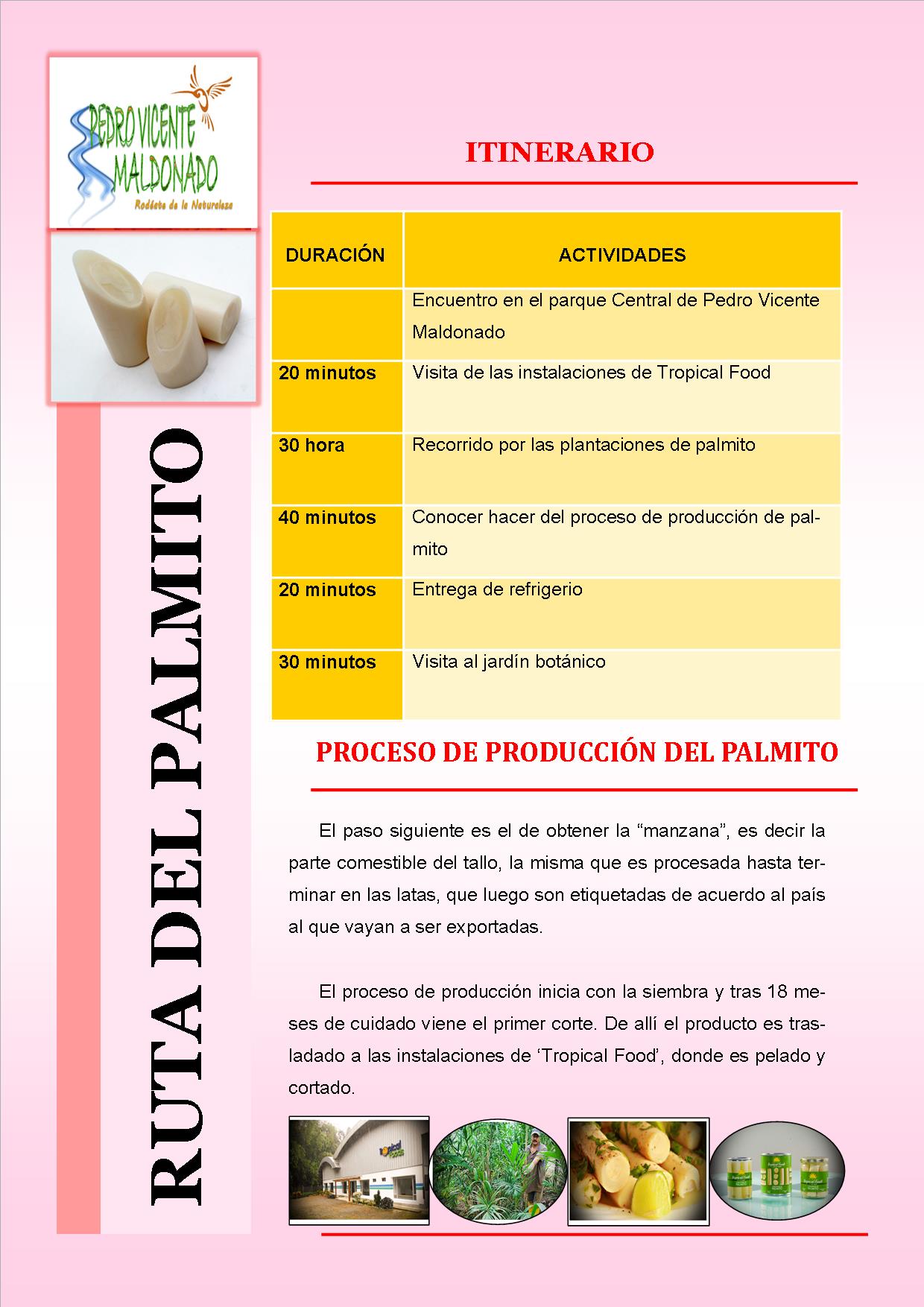 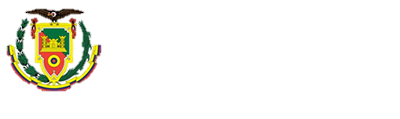 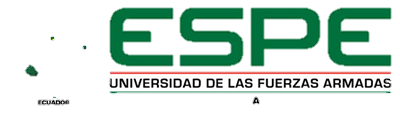 PRODUCCIÓN DEL CACAO
Fincas realizan recorridos para dar a conocer las plantaciones de cacao y el proceso de elaboración del chocolate.
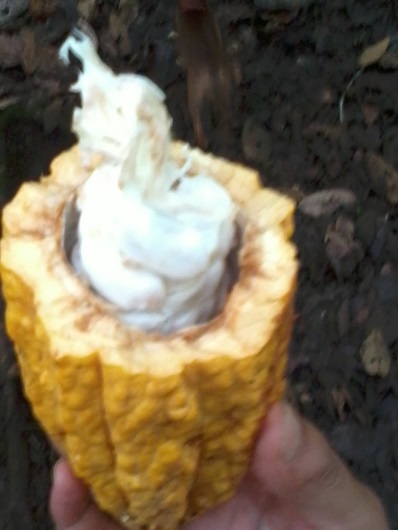 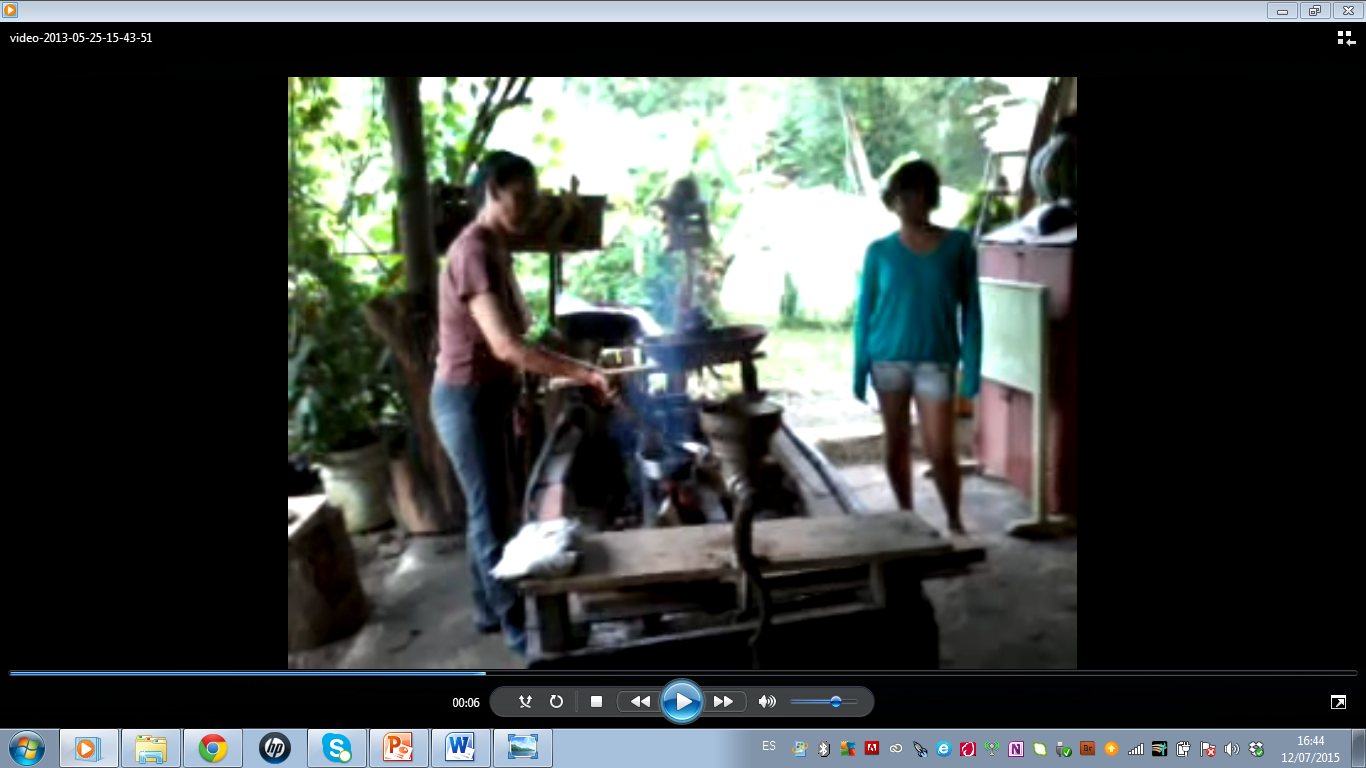 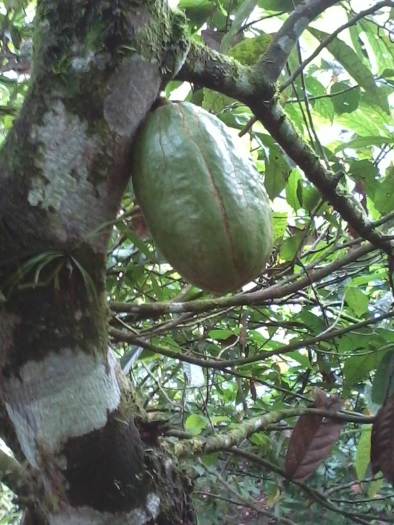 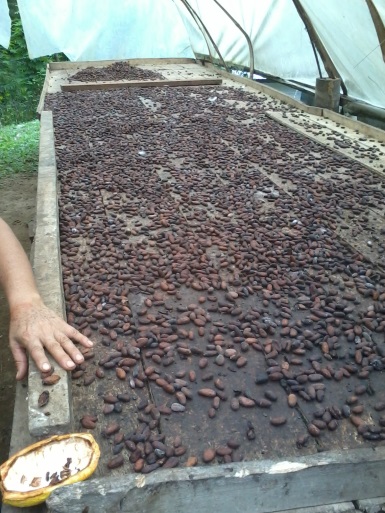 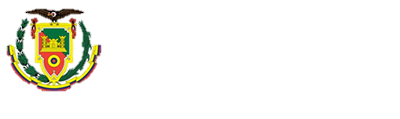 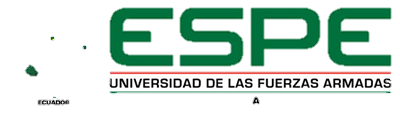 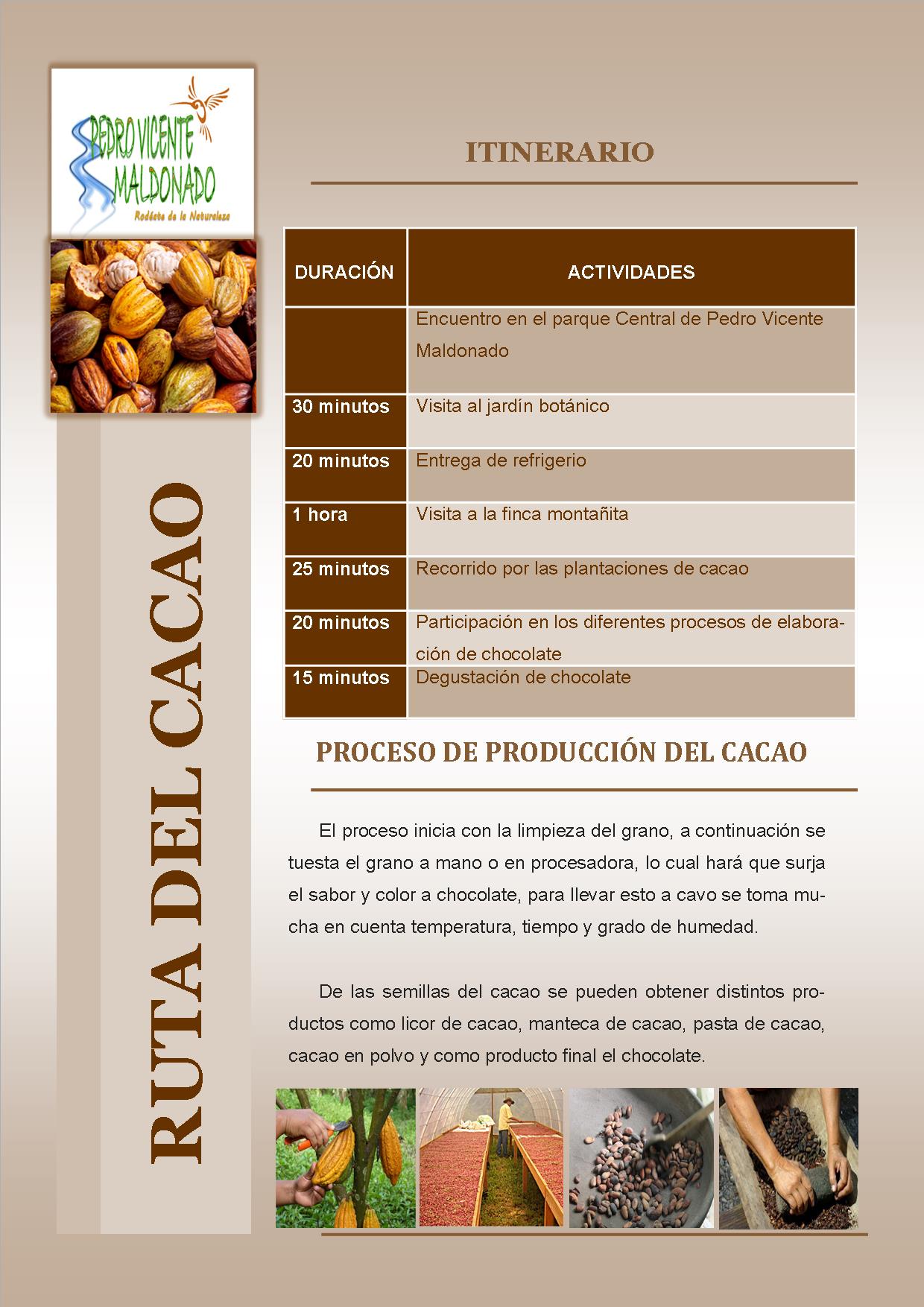 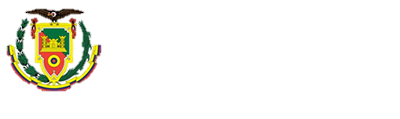 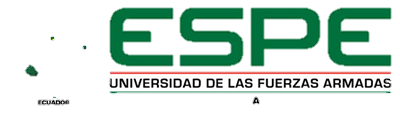 ESTRATEGIAS DE COMPETITIVIDAD TURÍSTICA
FORTALECIMIENTO DE TÉCNICAS DE SERVICIO
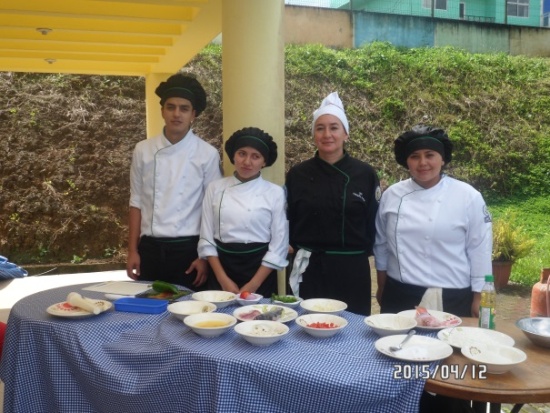 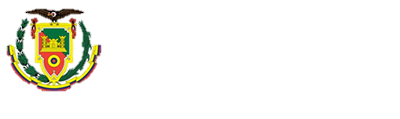 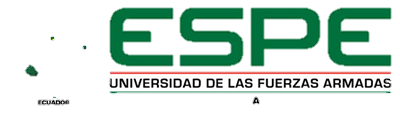 ÁREA GASTRONÓMICA
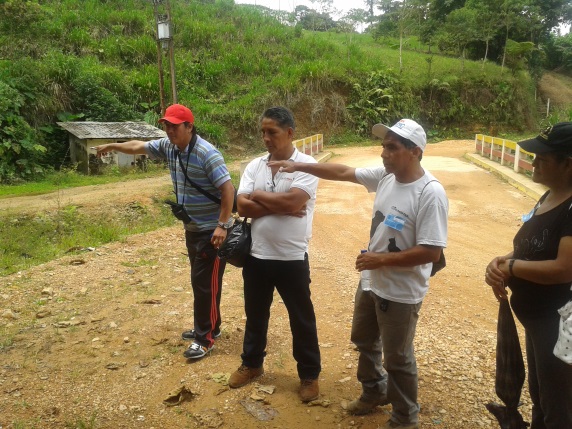 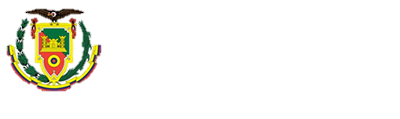 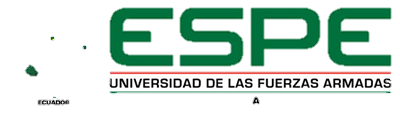 ÁREA TURÍSTICA
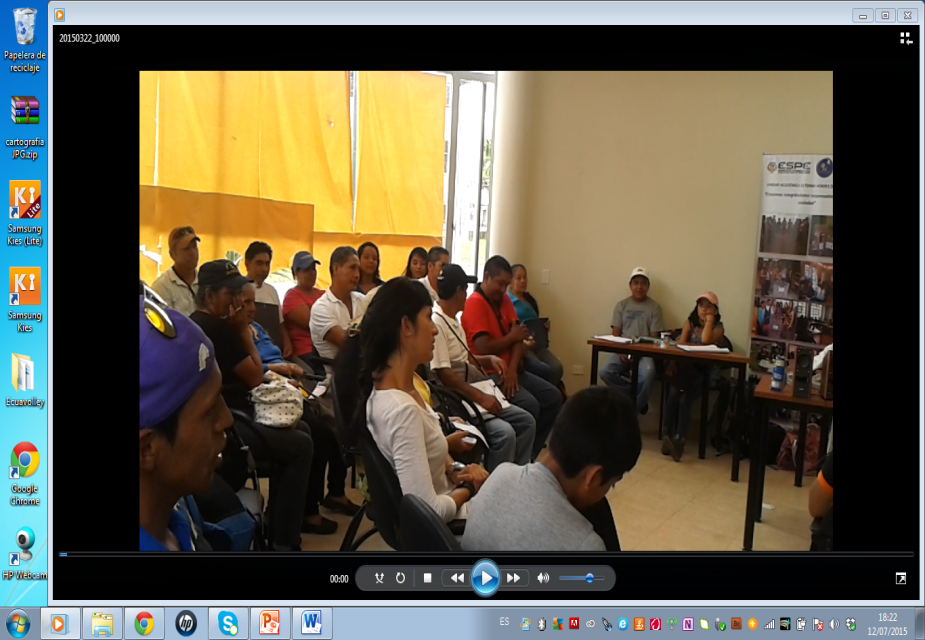 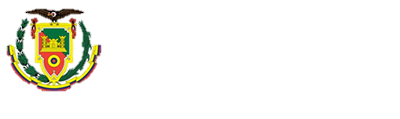 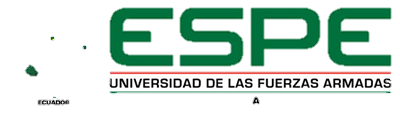 ÁREA HOTELERA
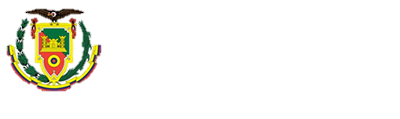 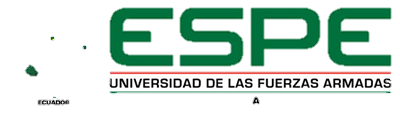 FORTALECIMIENTO E INNOVACIÓN DEL PRODUCTO TURISTICO
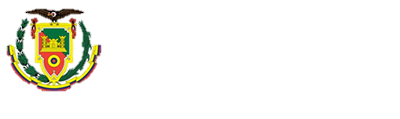 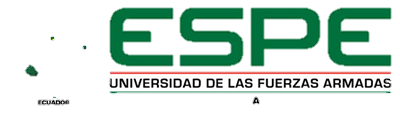 PICTOGRAMAS DE SERVICIOS TURÍSTICOS
PICTOGRAMAS DE ATRACTIVOS TURÍSTICOS
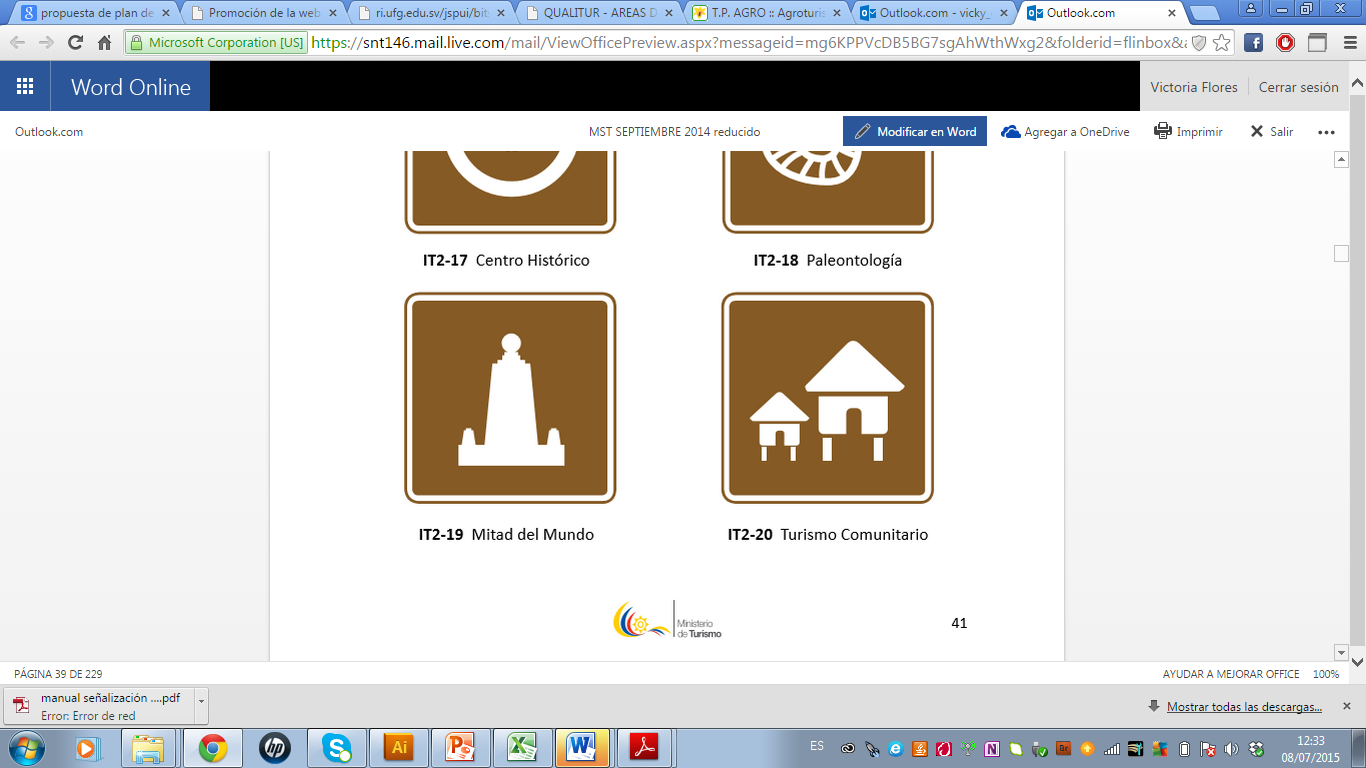 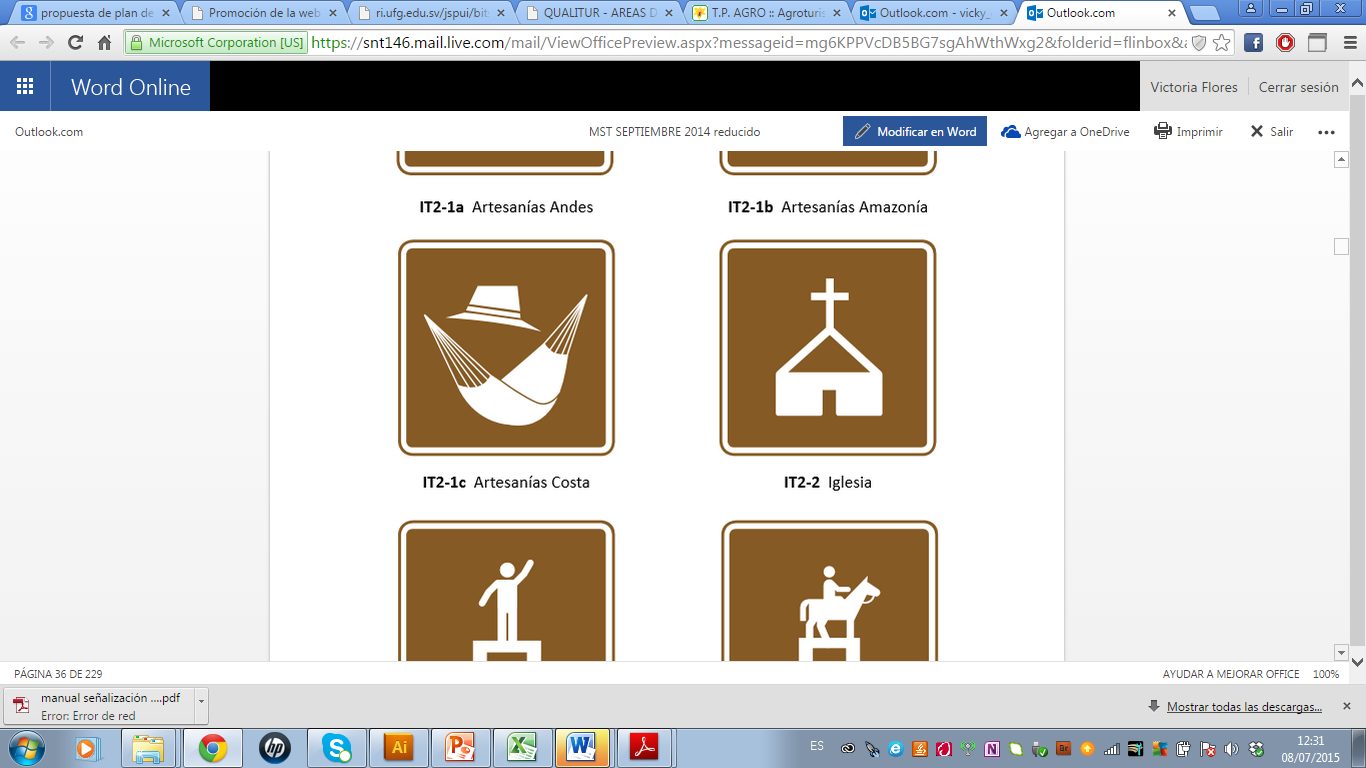 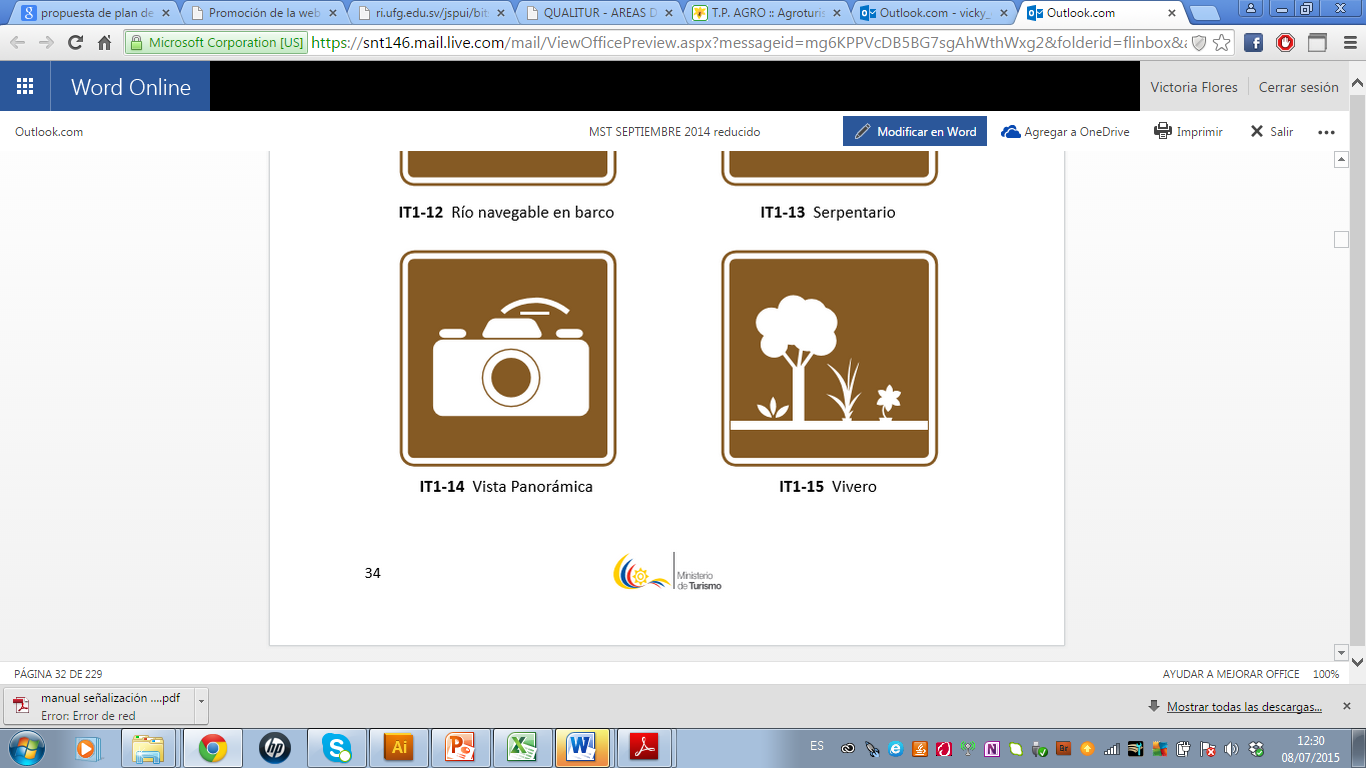 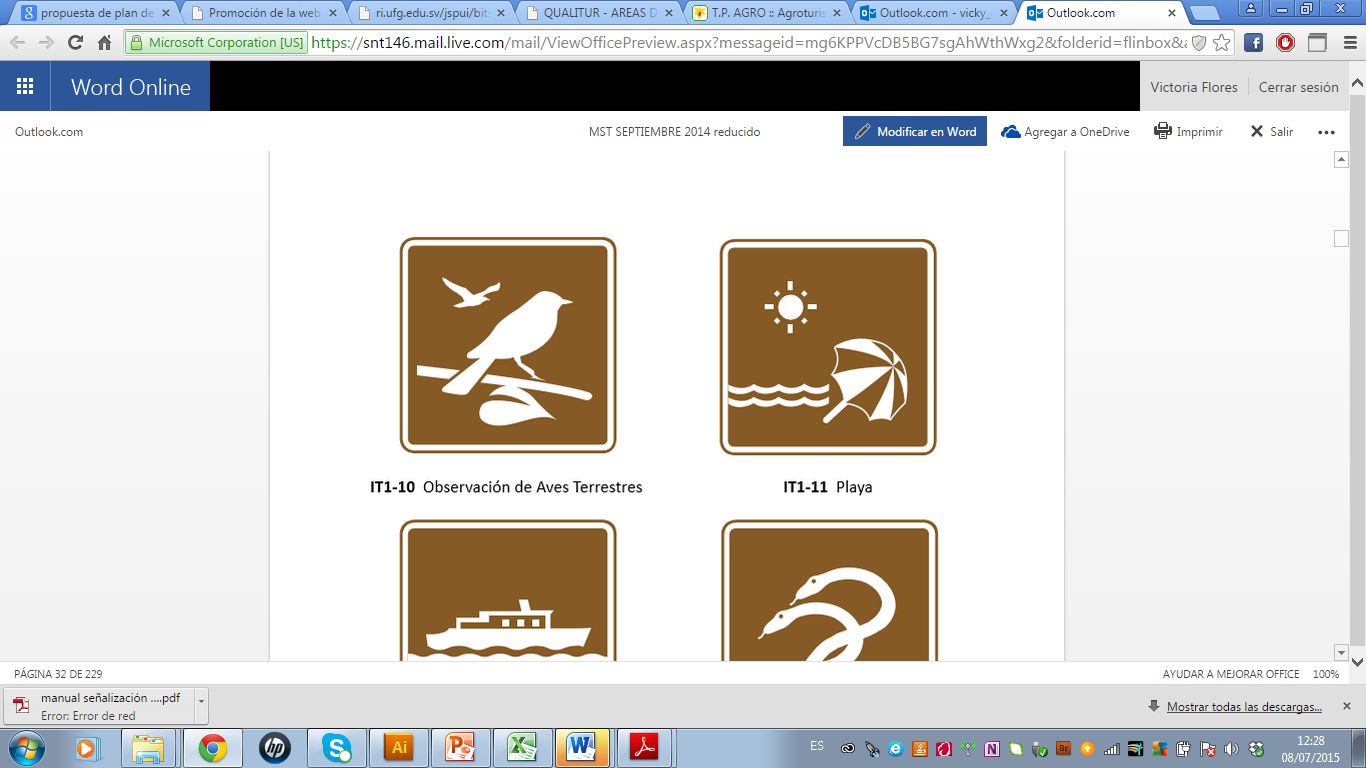 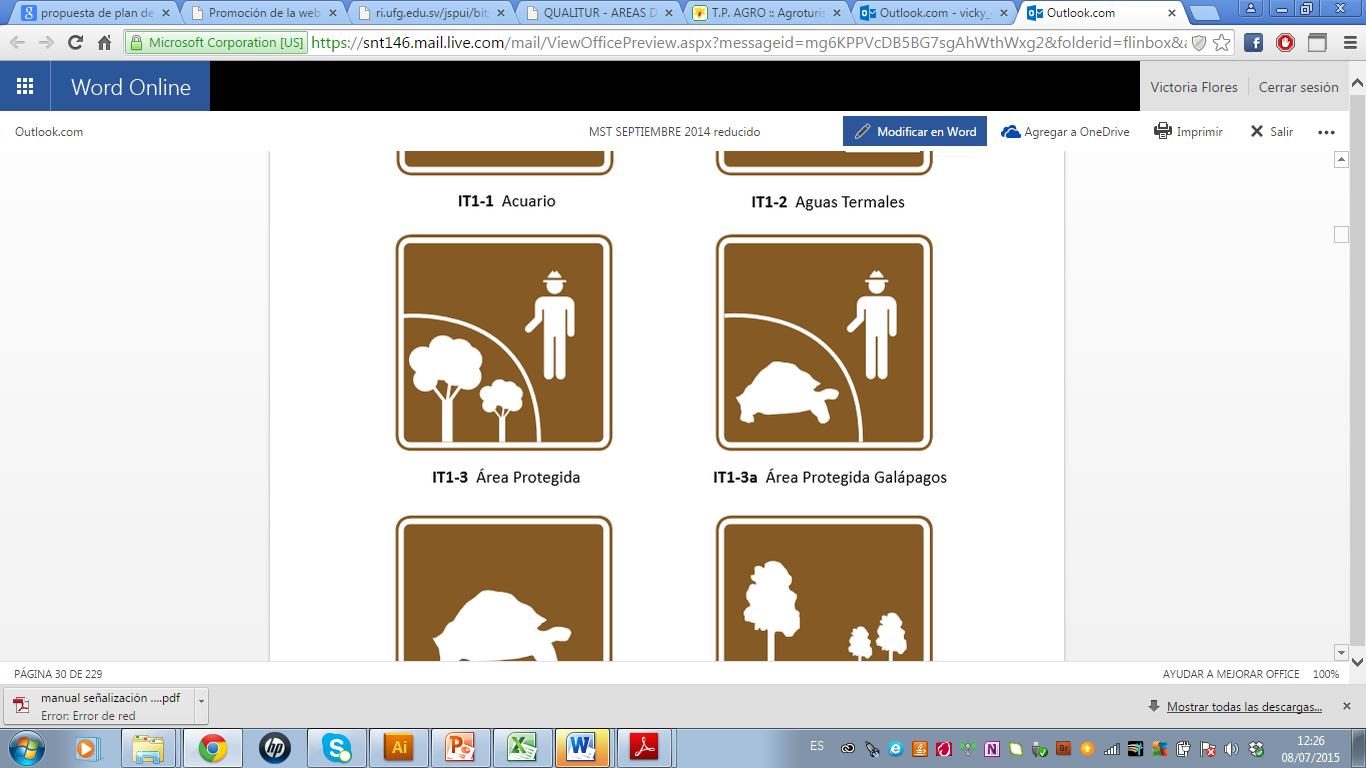 PICTOGRAMAS DE RESTRICCIÓN
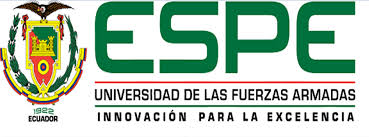 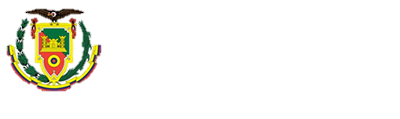 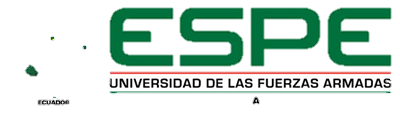 ESTRATEGIA DE MARKETING TURISTICO
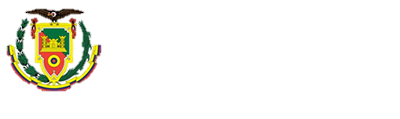 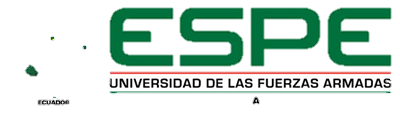 Campaña PublicitariaHojas Volantes
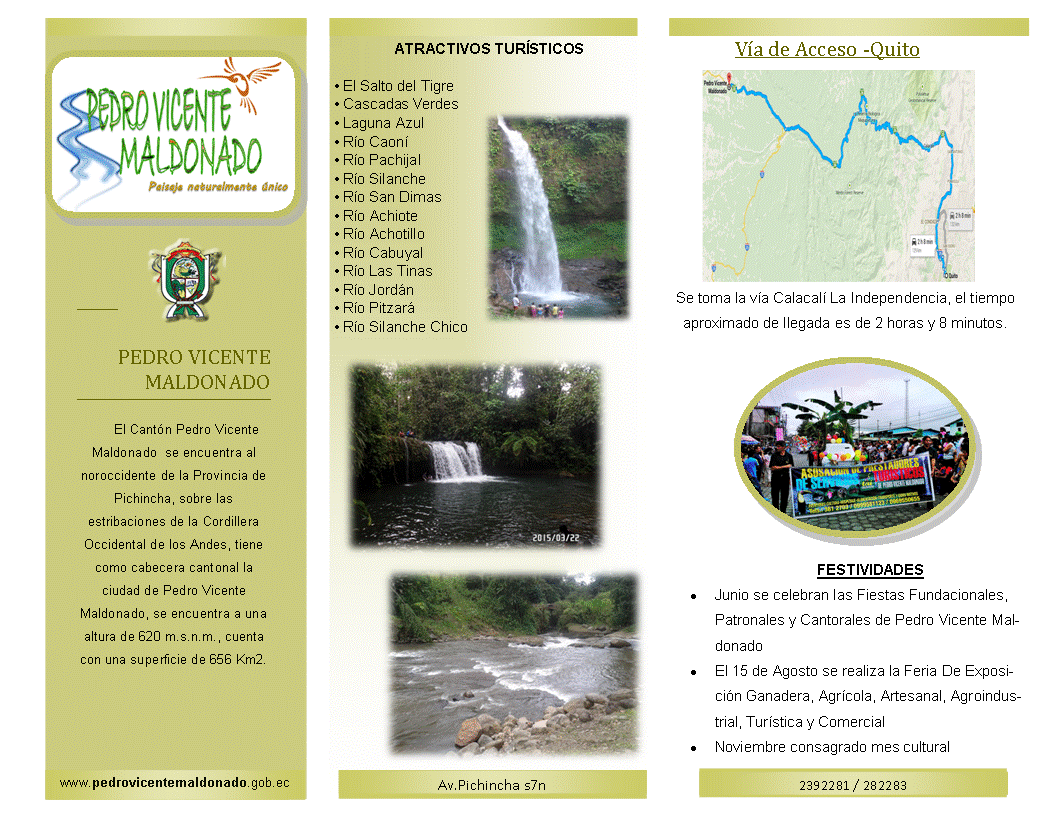 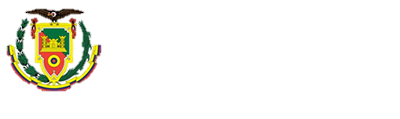 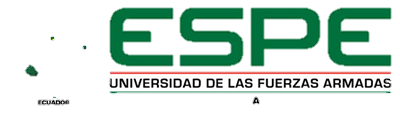 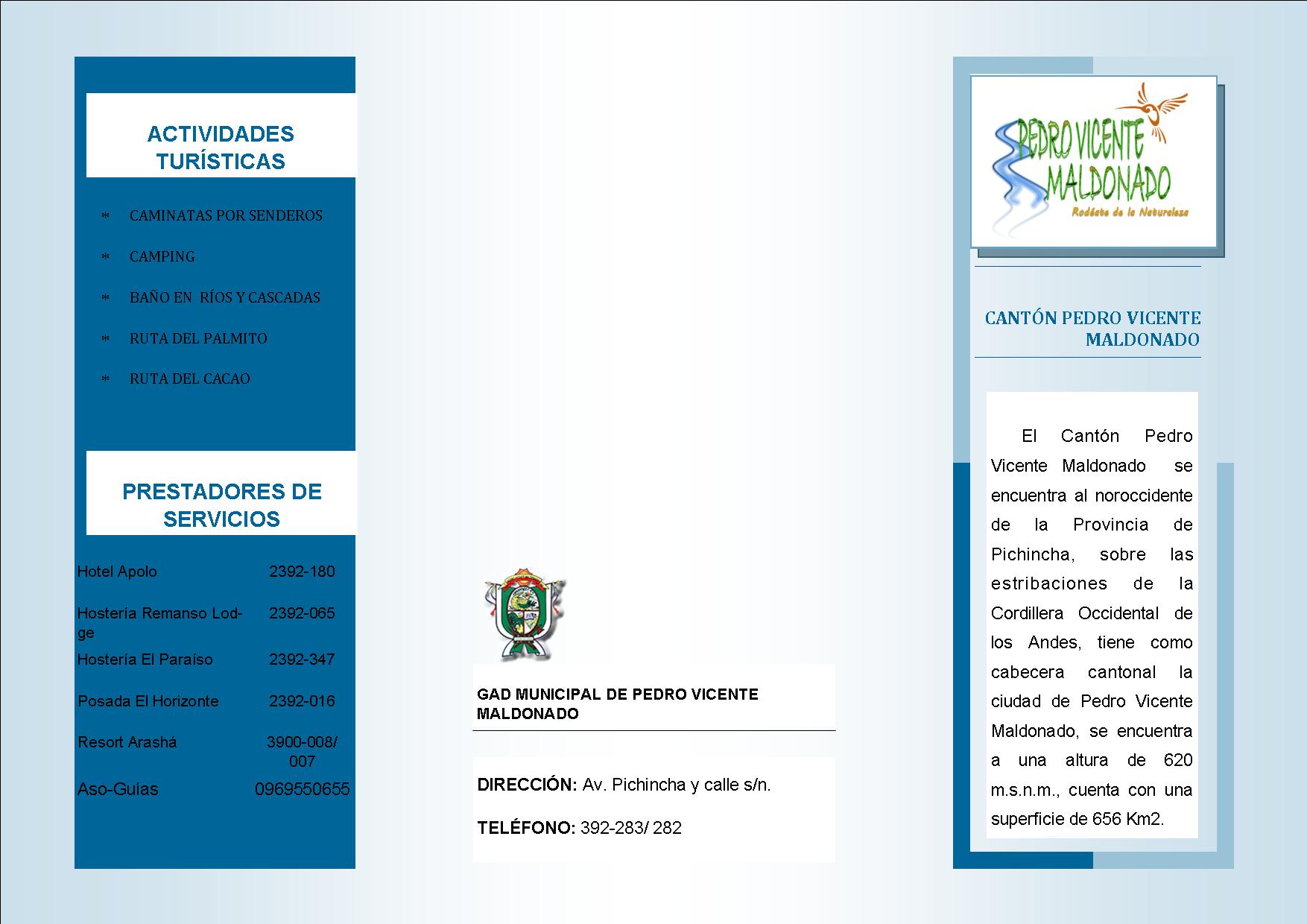 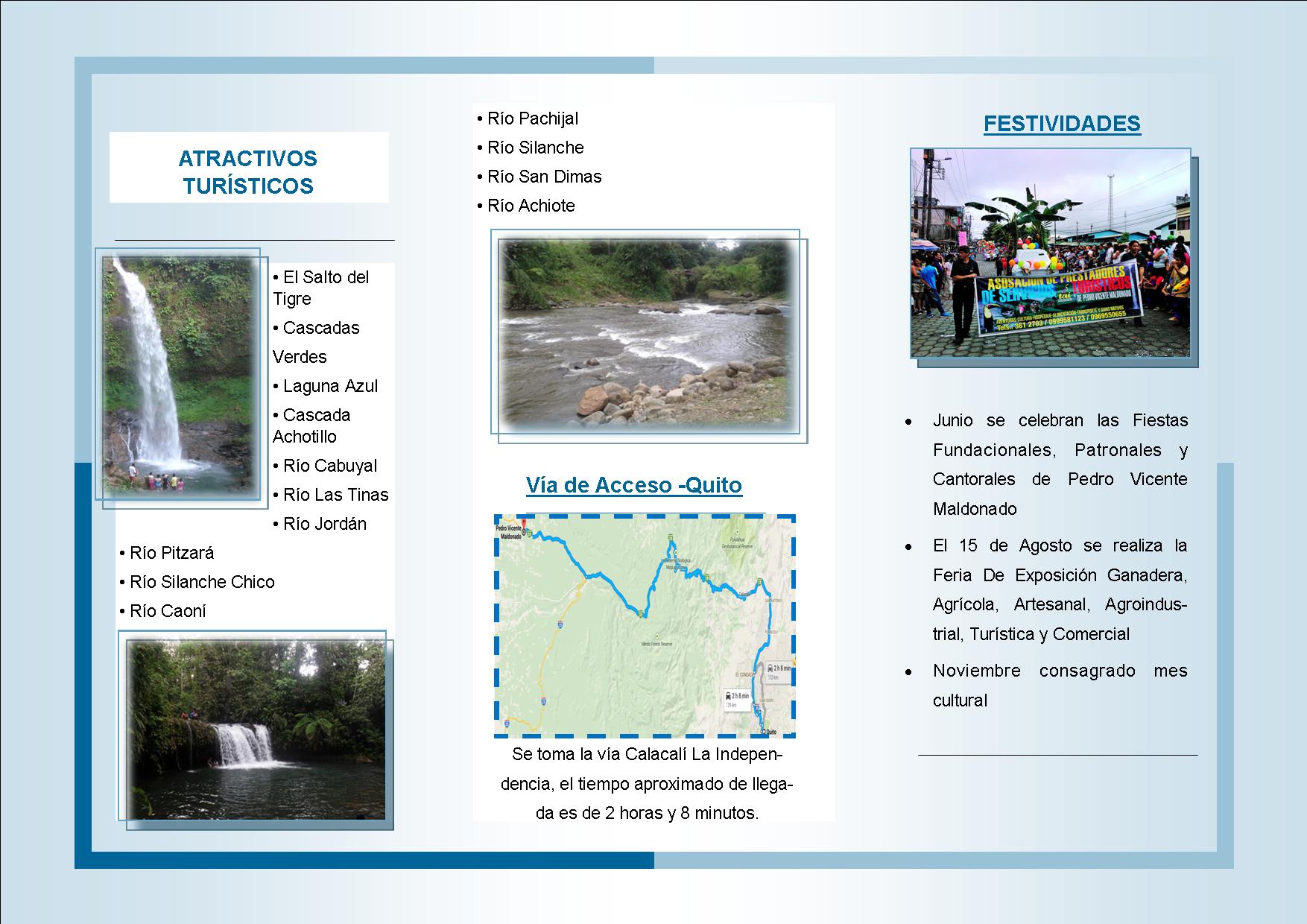 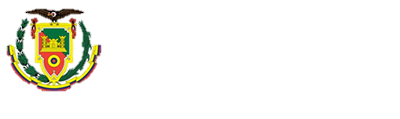 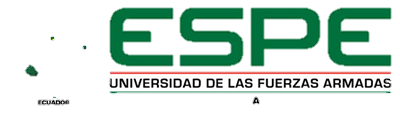 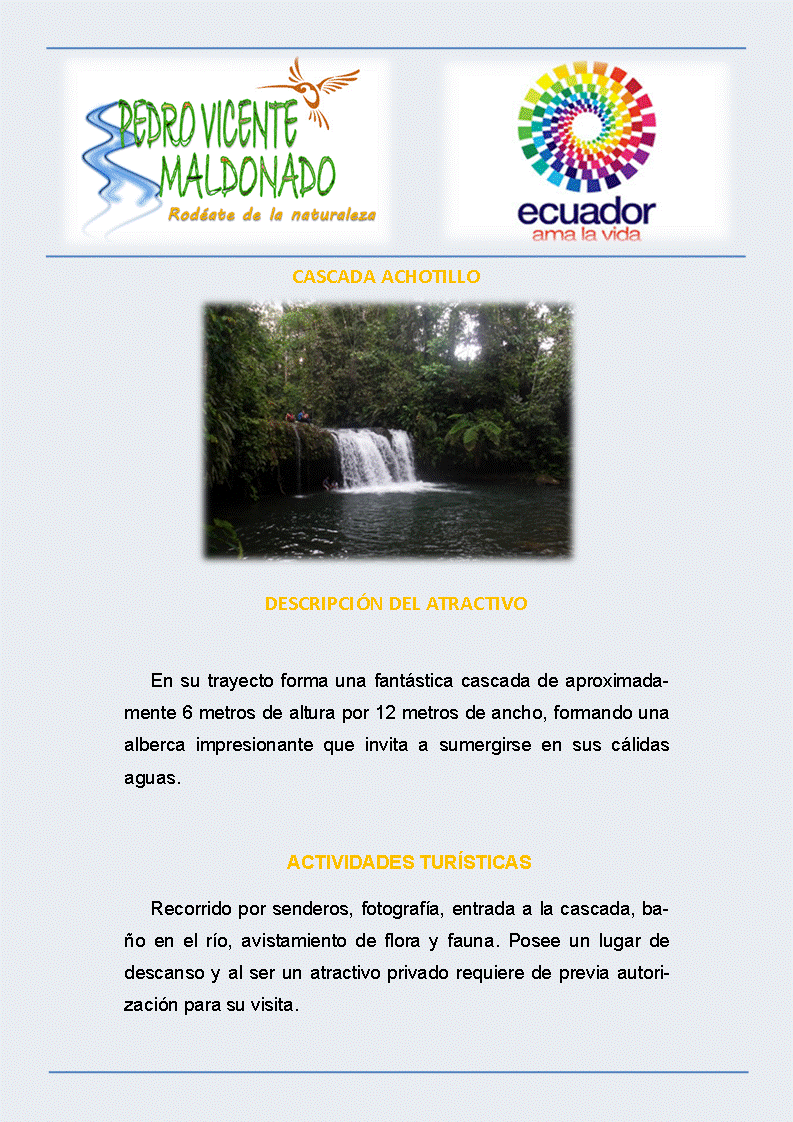 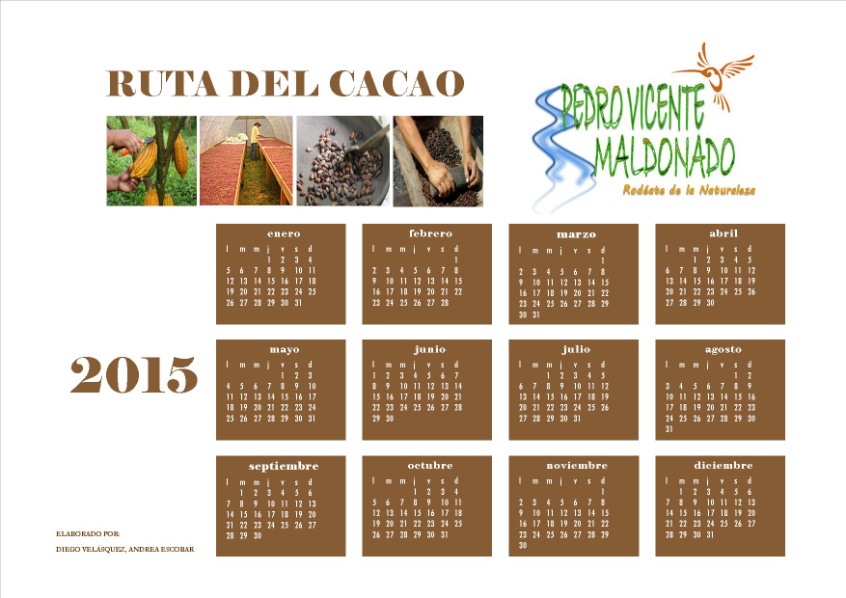 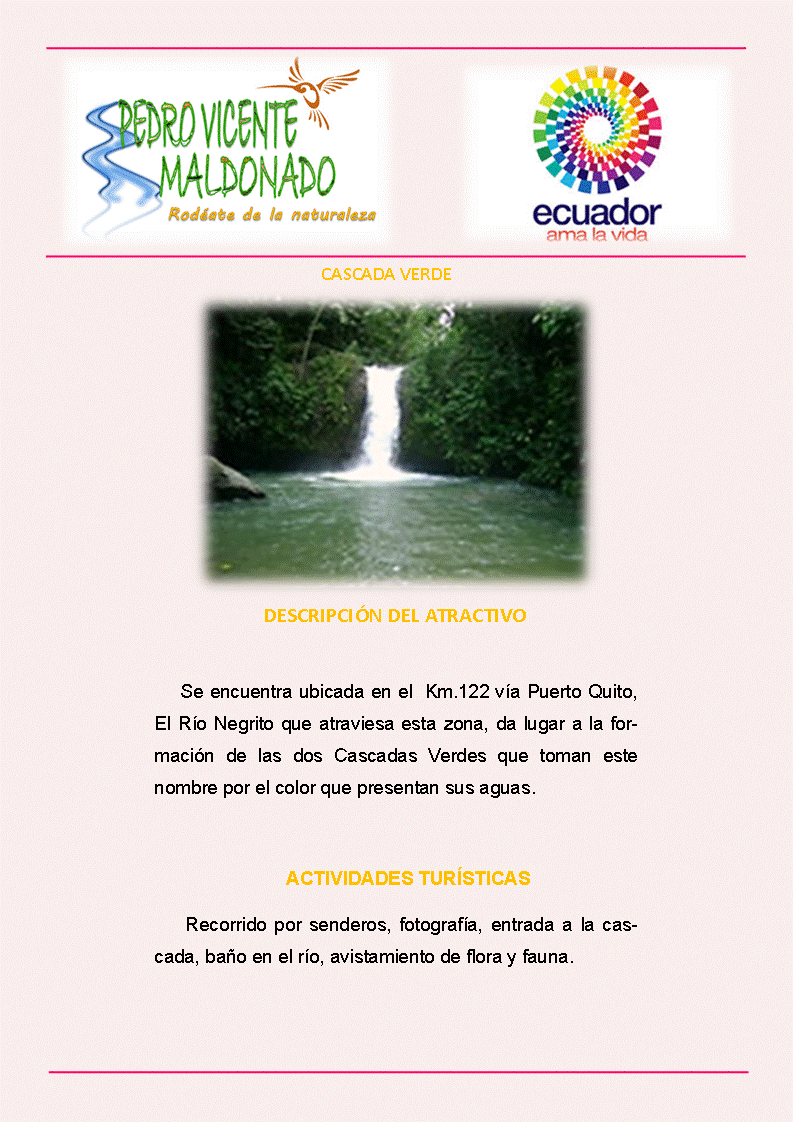 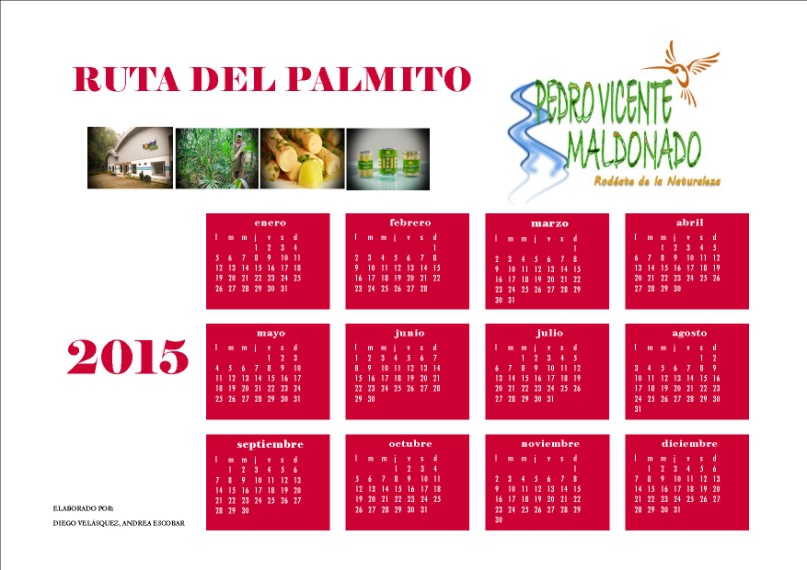 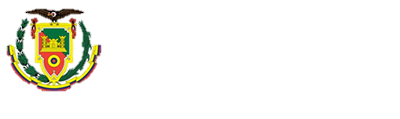 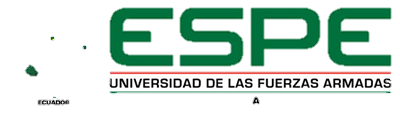 Creación de Imagen Turística del Cantón Pedro Vicente Maldonado
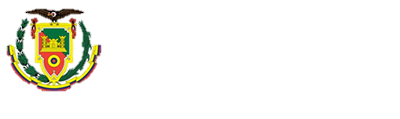 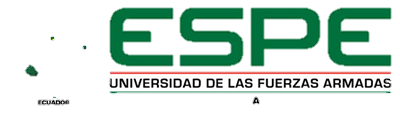 Descripción
Relajación, Juventud y naturaleza
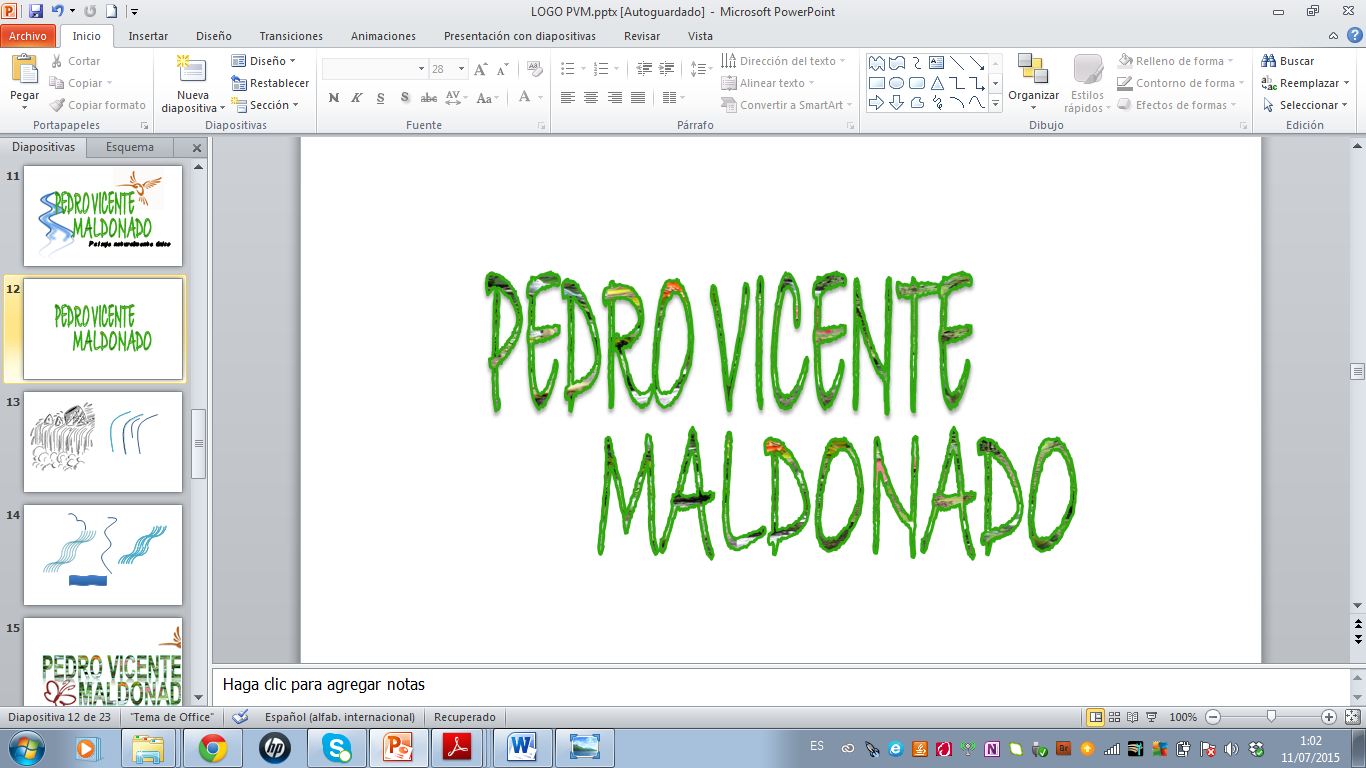 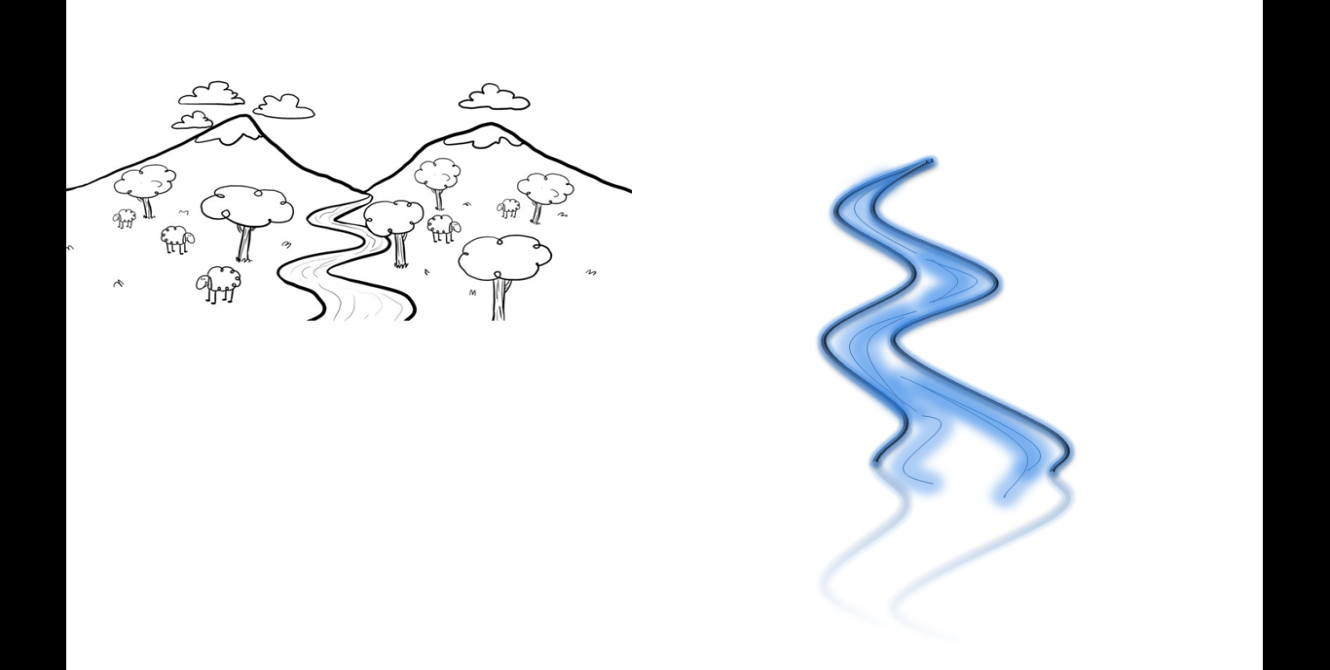 riqueza hidrográfica
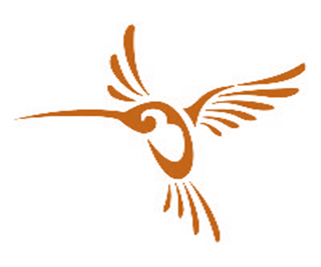 variedad de aves que se puede encontrar en esta zona
Rodéate de la Naturaleza
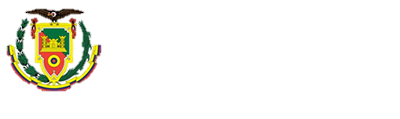 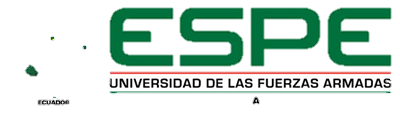 CONCLUSIONES
RECOMENDACIONES
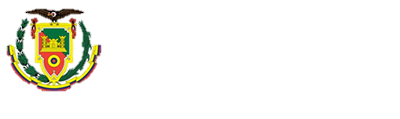 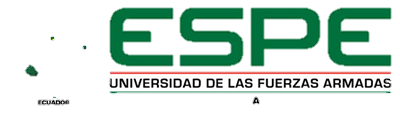 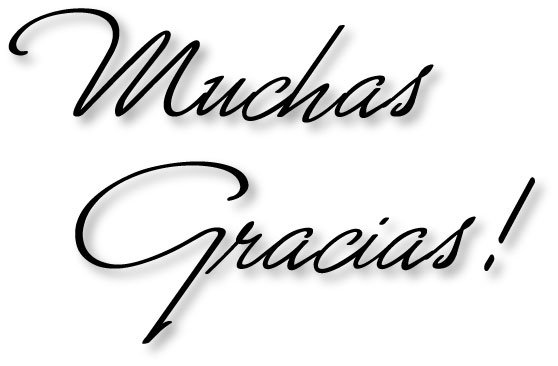